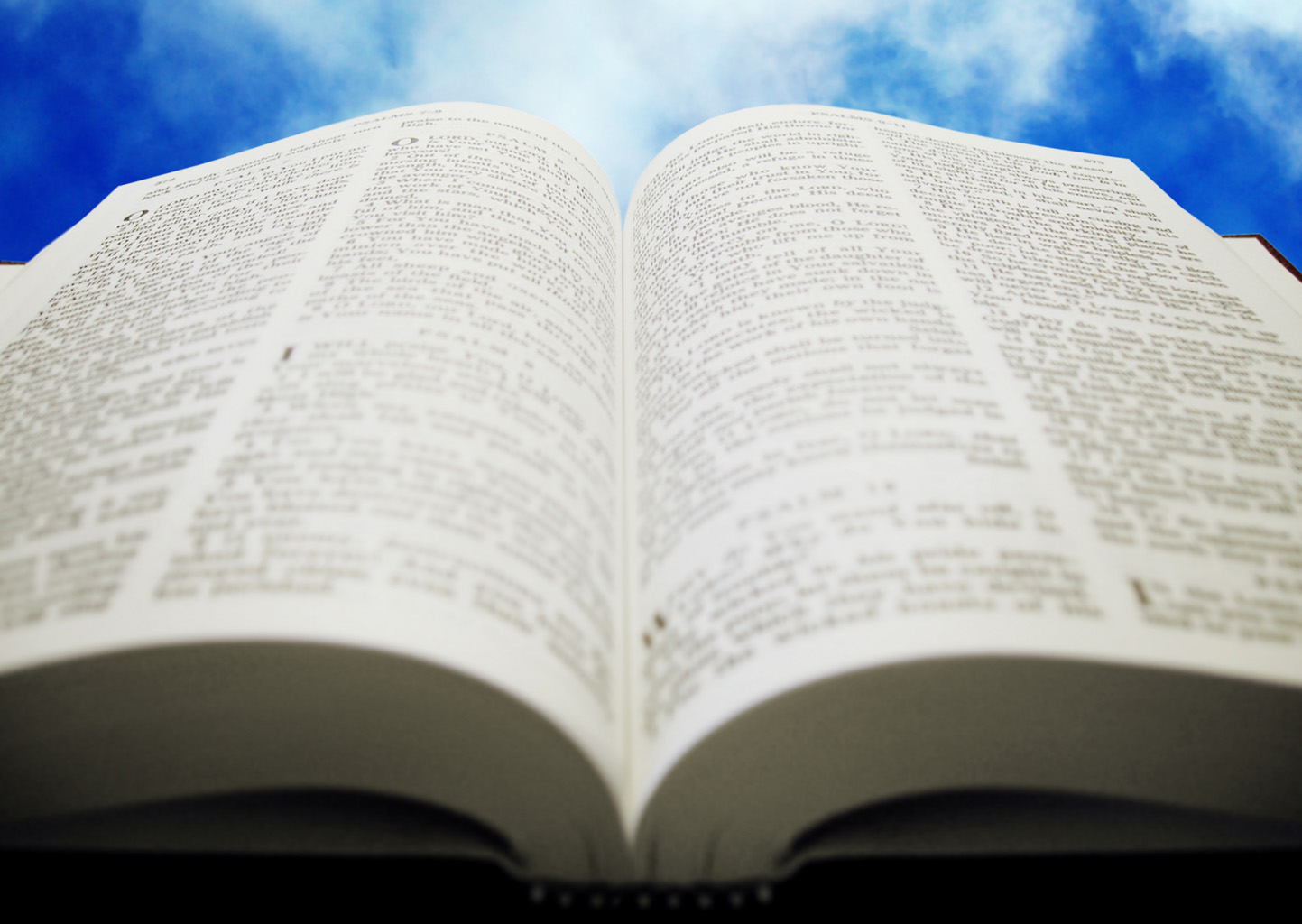 Welcome!
Sunday
Worship 		  			10:00 AM
Sunday
Bible Class (Livestream) 	 	5:00 PM
Wednesday
Bible Class 			 	7:00  PM
www.SunsetchurchofChrist.net
1 Corinthians 16:2
On the first day of the week let each one of you lay something aside, storing up as he may prosper, that there be no collections when I come.



The collection basket 
is in the foyer
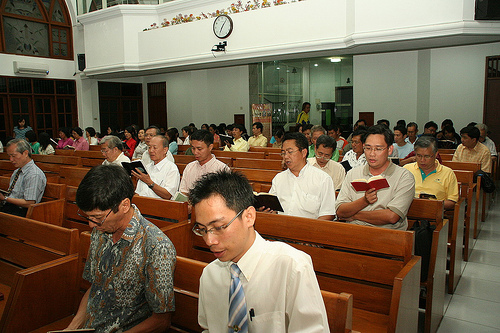 Why is a Church Relationship So Important?
A Personal Relationship
YOU choose to obey the Gospel - 1 Peter 4:17
	YOU hear and believe – Romans 10:14
	YOU confess Jesus as Lord – Luke 12:8
	YOU repent of your sins – Acts 2:38
	YOU choose to be baptized – Mark 16:16
GOD adds you to the church
A Personal Relationship
And the Lord added to the church daily those who were being saved.
							Acts 2:47

Now you are the body of Christ, and members individually. 													1 Corinthians 12:27
How Important Is This?
Is being added to the church like a club?
 - Paying dues and occasional appearances
 - Social activities and projects
 - Membership is like a heritage

None of this is accurate!
Salvation: A Team Sport
Bear one another's burdens, and so fulfill the law of Christ.																Galatians 6:2
Salvation: A Team Sport
And let us consider one another in order to stir up love and good works, not forsaking the assembling of ourselves together, as is the manner of some, but exhorting one another, and so much the more as you see the Day approaching. 													Hebrews 10:24-25
Salvation: A Team Sport
We know that we have passed from death to life, because we love the brethren. He who does not love his brother abides in death. 																		1 John 3:14
Salvation: A Team Sport
“Getting to heaven” requires:
	Helping others get to heaven
	Bearing the burdens of other Christians
	Meeting to encourage one another
	Having love for one another
A Matter of Judgment
Not forsaking the assembling of ourselves together, as is the manner of some, but exhorting one another, and so much the more as you see the Day approaching. For if we sin willfully after we have received the knowledge of the truth, there no longer remains a sacrifice for sins, 													Hebrews 10:25
A Matter of Judgment
We know that we have passed from death to life, because we love the brethren. He who does not love his brother abides in death. Whoever hates his brother is a murderer, and you know that no murderer has eternal life abiding in him. 																1 John 3:14
A Matter of Judgment
“Depart from Me, you cursed, into the everlasting fire prepared for the devil and his angels: for I was hungry and you gave Me no food; I was thirsty and you gave Me no drink;  …. Then they also will answer Him, saying, 'Lord, when did we see You hungry or thirsty….? Then He will answer them, saying, 'Assuredly, I say to you, inasmuch as you did not do it to one of the least of these, you did not do it to Me.‘					Matthew 25:41
A Matter of Judgment
“Avoiding hell” requires
	Assembling with other Christians
	Supporting other Christians
	Taking care of other Christians
The Worship of God
"But the hour is coming, and now is, when the true worshipers will worship the Father in spirit and truth; for the Father is seeking such to worship Him. God is Spirit, and those who worship Him must worship in spirit and truth." 															John 4:23-24
[Speaker Notes: Indeed – all the animal kingdom follows a]
The Worship of God
“The words that I speak to you are spirit, and they are life.” 																John 6:63b

"Sanctify them by Your truth. Your word is truth.” 																			John 17:17
[Speaker Notes: Indeed – all the animal kingdom follows a]
The Worship of God
And they continued steadfastly in the apostles' doctrine and fellowship, in the breaking of bread, and in prayers. 												Acts 2:42 
Now on the first day of the week, when the disciples came together to break bread, 										Acts 20:7a
[Speaker Notes: Indeed – all the animal kingdom follows a]
The Worship of God
“Seeking God” requires:
	Worship in Spirit and Truth
	Worship as an assembly of believers
	Worship in decency and order
[Speaker Notes: Indeed – all the animal kingdom follows a]
Fulfilling Your Purpose
We, being many, are one body in Christ, and individually members of one another. Having then gifts differing according to the grace that is given to us, let us use them: if prophecy, let us prophesy in proportion to our faith; or ministry, let us use it in our ministering; he who teaches, in teaching; he who exhorts, in exhortation; he who gives, with liberality; he who leads, with diligence; he who shows mercy, with cheerfulness. 		Romans 12:5-6
[Speaker Notes: Indeed – all the animal kingdom follows a]
Fulfilling Your Purpose
As each one has received a gift, minister it to one another, as good stewards of the manifold grace of God. If anyone speaks, let him speak as the oracles of God. If anyone ministers, let him do it as with the ability which God supplies, that in all things God may be glorified through Jesus Christ, to whom belong the glory and the dominion forever and ever. Amen. 																			1 Peter 4:10-11
[Speaker Notes: Indeed – all the animal kingdom follows a]
Fulfilling Your Purpose
“Reaching your potential” requires:
	A church family to learn from
	A church family to serve
[Speaker Notes: Indeed – all the animal kingdom follows a]
The Family of God
Now, therefore, you are no longer strangers and foreigners, but fellow citizens with the saints and members of the household of God																		Ephesians 2:19
[Speaker Notes: Indeed – all the animal kingdom follows a]
The Family of God
Therefore, as we have opportunity, let us do good to all, especially to those who are of the household of faith.												 Galatians 6:10
[Speaker Notes: Indeed – all the animal kingdom follows a]
The Family of God
“Family relationship” requires:
	Seeing church as family, not an event
	Seeing church as Christ Himself
	Submitting to one another
	Loving one another
[Speaker Notes: Indeed – all the animal kingdom follows a]
A Church Relationship Is Important
You cannot get to heaven without it
You will be condemned without it
You cannot worship without it
You won’t reach your potential without it
You won’t know love without it
[Speaker Notes: Indeed – all the animal kingdom follows a]
Were You Added?
We are added to the church at baptism
Then those who gladly received his word were baptized; and that day about three thousand souls were added to them….. And the Lord added to the church daily those who were being saved. 																		Acts 2:41,47
Were You Added?
We are added to the church at baptism
We are baptized after repentance
Then Peter said to them, "Repent, and let every one of you be baptized in the name of Jesus Christ for the remission of sins; and you shall receive the gift of the Holy Spirit” 												Acts 2:38
Were You Added?
We are added to the church at baptism
We are baptized after repentance
We are baptized after confession
"What hinders me from being baptized?" Then Philip said, "If you believe with all your heart, you may." And he answered and said, "I believe that Jesus Christ is the Son of God.“ 		Acts 8:36b-37
Were You Added?
We are added to the church at baptism
We are baptized after repentance
We are baptized after confession
We confess because we believe
If you confess with your mouth the Lord Jesus and believe in your heart that God has raised Him from the dead, you will be saved.                  Romans 10:9